EKOCOIL FINNED TUBE HEAT EXCHANGERS
FINNED TUBE – FOR HARSH CONDITIONS
Finned tubes increase the outside surface area of the heat exchanger. 
Excellent heat transfer rate.
Durable structure, high reliability of operation.
Robust construction that can sustain harsh operating conditions over a long period of time.
Wide variety fluid/gas applications.
Suitable for high temperatures & pressures up to 400 0C and 250 bar.
www.ekocoil.fi
EXPERIENCE
Eino Talsi Oy designs & manufactures finned tube heat exchangers with over 70 years of experience.
Own design, sales & manufacturing.
Certified ISO 9001:2015, ISO 3834-2:2005 and               PED 2014/68/EU, module D 
Customer focus & flexibility: 
	Close relationship and communication.
Help and technical advice throughout the whole project.
www.ekocoil.fi
LONG-LASTING 	EFFICIENCY
Unique structure - easily customized. 
Always optimal fin and tube spacing.
Variety of materials available: Carbon steel, Hot Dip Galvanized, Stainless steel, Acid Proof steel.
Variety of tubes available: finned tubes, laser welded finned tubes, smooth tubes.
Easy to keep clean, little maintenance.
Durable - keeps downtime at minimum.
Long-lasting – competitive total life-cycle costs.
www.ekocoil.fi
Place your screenshot here
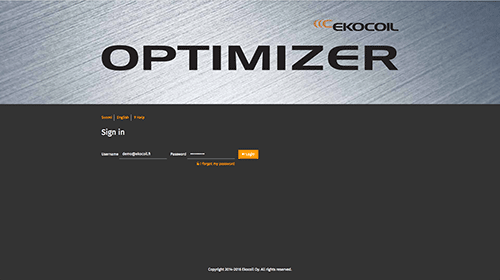 OPTIMIZATION
Planning, designing and dimensioning easy and fast with Ekocoil Optimizer
Precise technical dimensioning.
True optimization. 
Each solution is a perfect match to customer requirements: 
	No ”off the self” –solutions.
www.ekocoil.fi
LIFE-CYCLE COSTS
LCC = Investment cost + operating cost + maintenance cost + environmental cost
-> Not only the initial investment
We offer the most durable products in the market.
Consider also the product replacement costs (downtime, renovation costs).
www.ekocoil.fi
APPLICATIONS
ENERGY SECTOR
Boiler manufacturers
Maintenance companies
Energy companies
PROCESS INDUSTRY
Heating
Cooling
Drying
MARINE
Shipyards
Icebrakers
LIFE-CYCLE SERVICE PROVIDERS
Energy saving consultation companies
SPECIAL APPLICATIONS
Helicopter fields
Drying plants
Wood processing plants
www.ekocoil.fi
PRODUCTS
AIR PREHEATERS
For improving the thermal efficiency of processes.
For controlling the air temperature to improve process efficiency, for example combustion air of boiler.
Cost savings.
Always designed and dimensioned to meet exactly customer requirements. 
Highly durable structure, long lifespan.
www.ekocoil.fi
ECONOMIZERS
Attached to boiler to recover energy from combustion gas before it exits to the air.
Improves the utilization rate of the boiler.
Increased energy efficiency, reduced fuel costs.
Short payback time.
Durable, easy to keep clean.
www.ekocoil.fi
HEATING & HEAT RECOVERY COILS
Also for high temperatures and pressures.

Water, steam, hot oil, glycol, gas / hydrogen .

For various applications.
www.ekocoil.fi
SMOOTH TUBE
Various industrial applications
High thermal efficiency
Easy to clean
www.ekocoil.fi
FINNED TUBE RADIATORS – FOR UNIQUE HEAT GENERATION
Suitable for heating different kinds of buildings and spaces. 
Ideal in conditions where wall space is at a premium, for example in rooms with high glass walls.
Available in many different colours, shapes and sizes to match the architectural vision.
www.ekocoil.fi
REFERENCES
Economizers and Air preheaters running in dozens of power plants over the world.
Vattenfallen's heating plant in Nyköping has had Eino Talsi Air Preheater in use already since the year 1993. A good example of the longevity and high quality of Eino Talsi products.
Other references include f.ex. Andritz, Foster Wheeler, UPM Kymi, Metso, Valmet.
www.ekocoil.fi
REFERENCES
Wärtsilä Biopower, various Economizers
UPM-Kymmene, Air Preheaters 1996, still in use
Tamjung Lesteri, Indonesia, Air Preheaters
Rapprebo, Indonesia, Air Preheaters
Stora Enso, Air Preheaters
Siam Pulp and Paper, Thailand, Air Preheaters
Skoghalls Bruk, Sweden, Air Preheaters
CPMC Celulosa s.a., Chile, Air Preheaters
Okipulp.BFB, Indonesia, Air Preheaters
UPM Kaukas, Steam coils for drying applications
www.ekocoil.fi
CONTACTS
Tapio Pekkala, Export Manager
+358 40 456 0034
tapio.pekkala@ekocoil.fi


Heikki Mantere, Factory Manager
+358 40 777 0306
heikki.mantere@einotalsi.fi
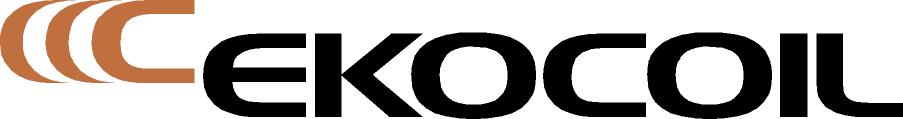 www.ekocoil.fi
[Speaker Notes: CLEANTECH]